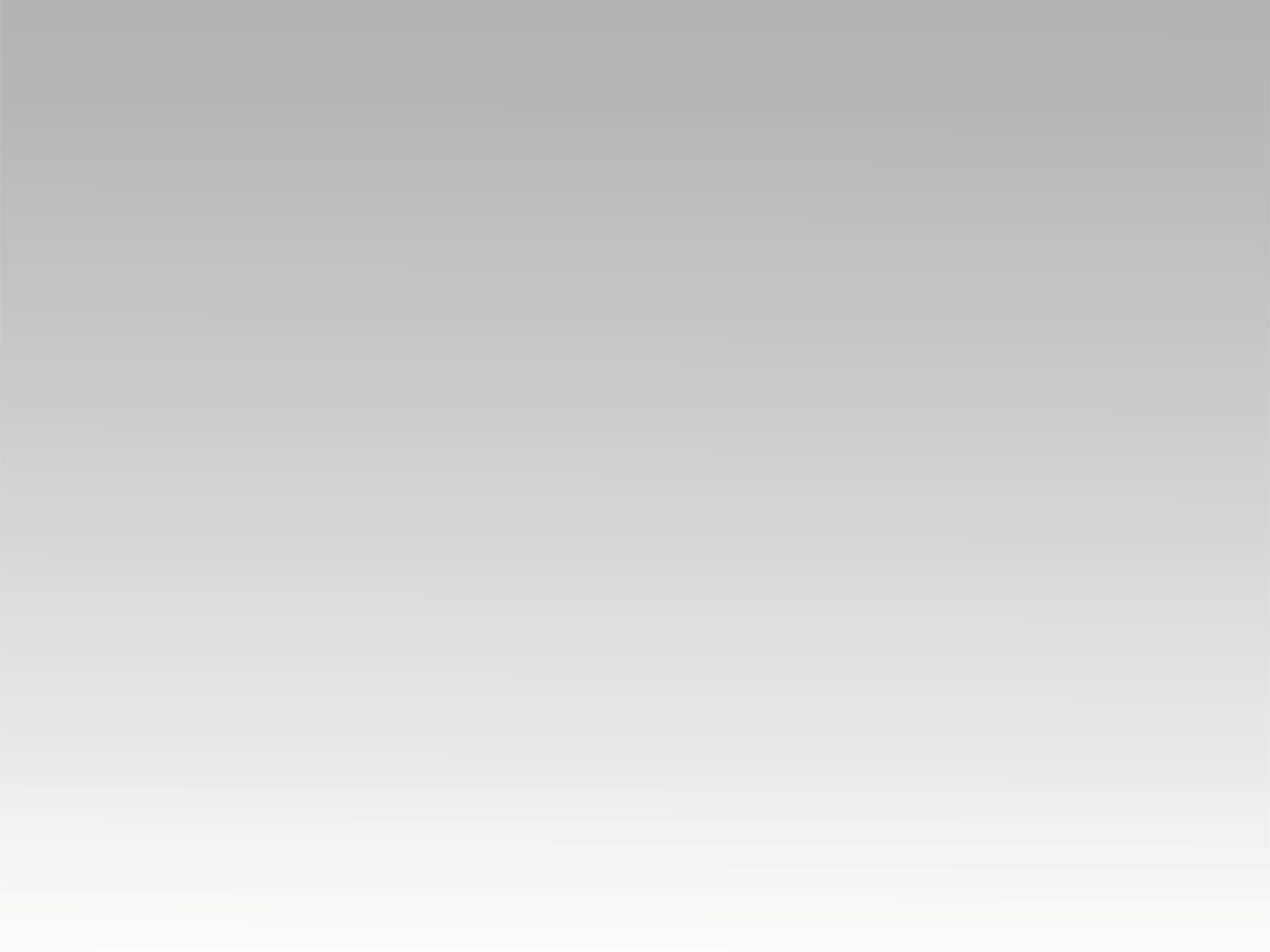 ترنيمة 
إلهي يسوع
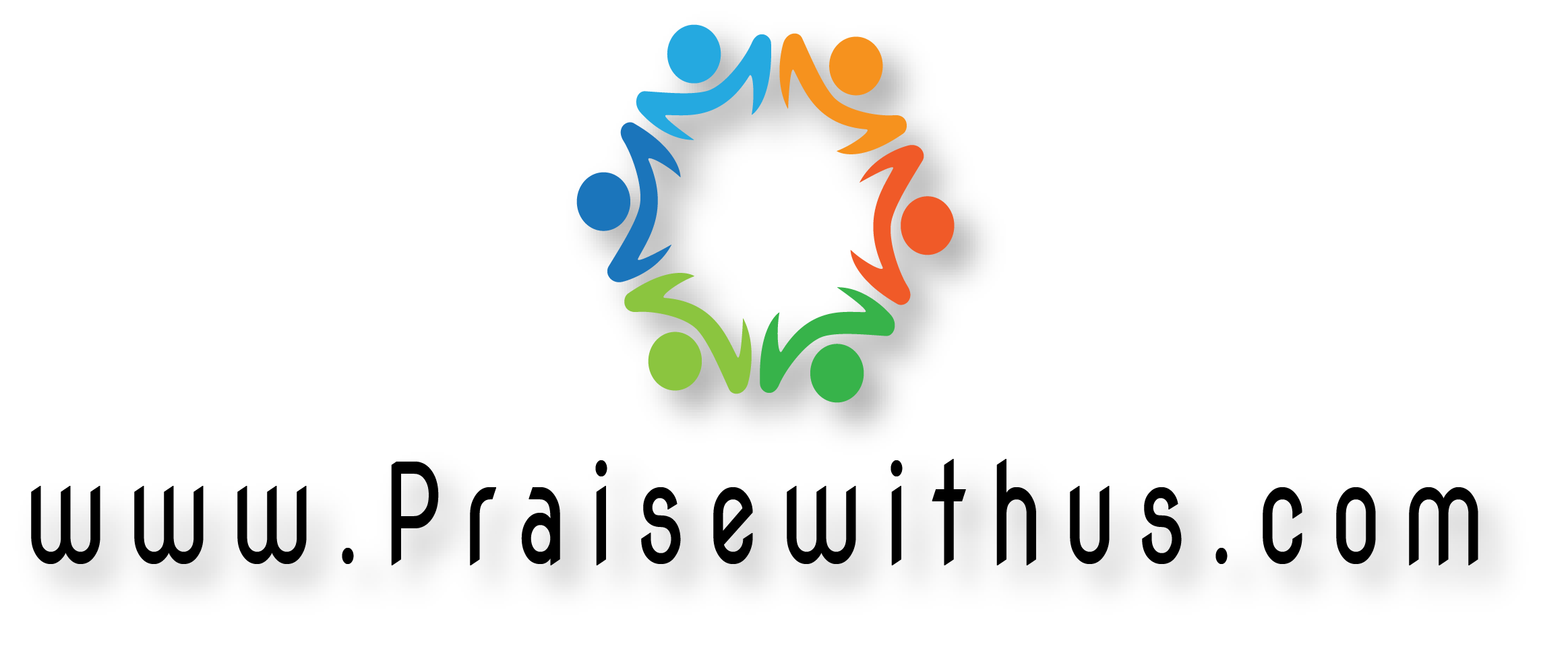 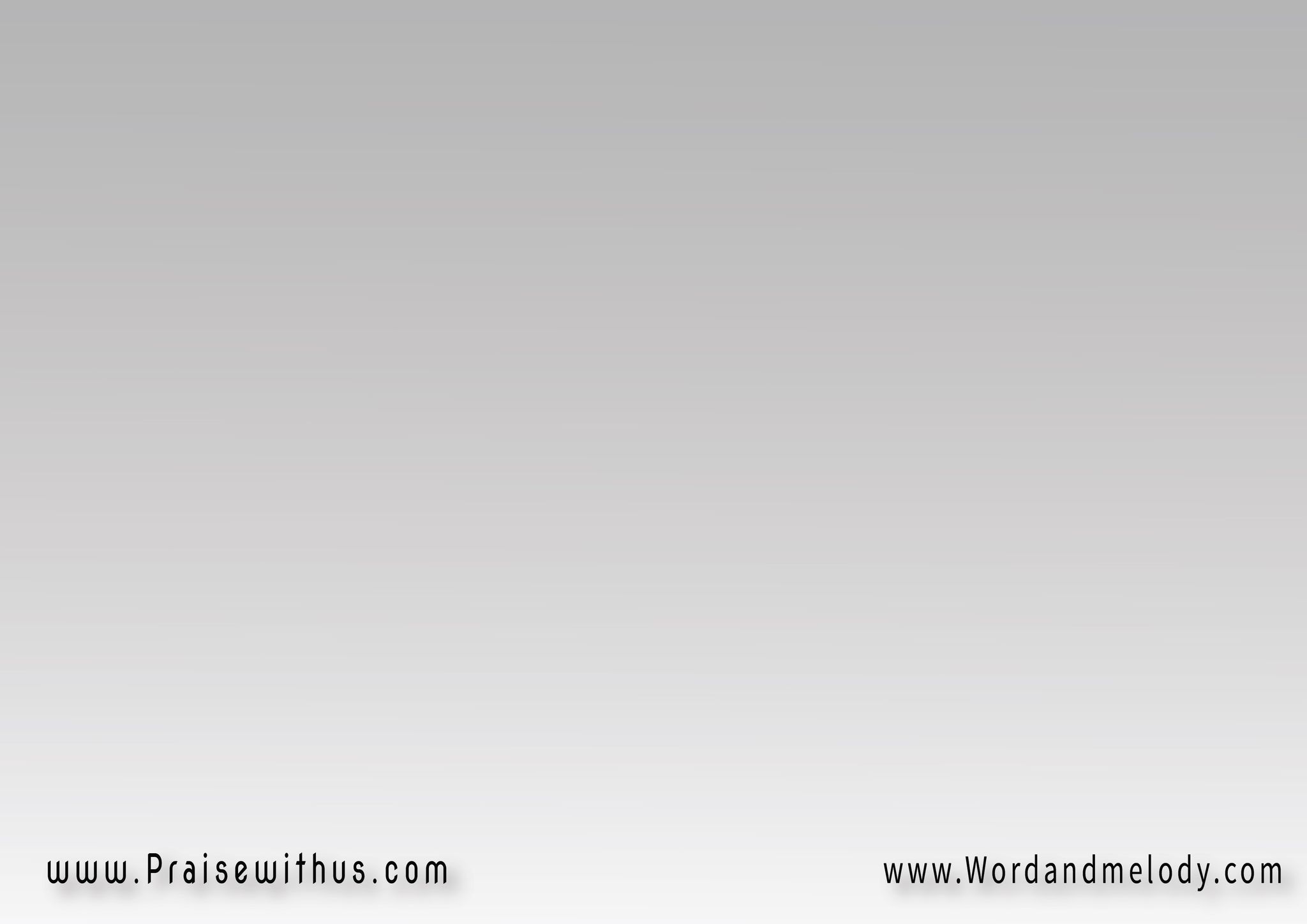 القرار:
 إلهي يسوع إلهي يسوع إلهي إلهي إلهي يسوع
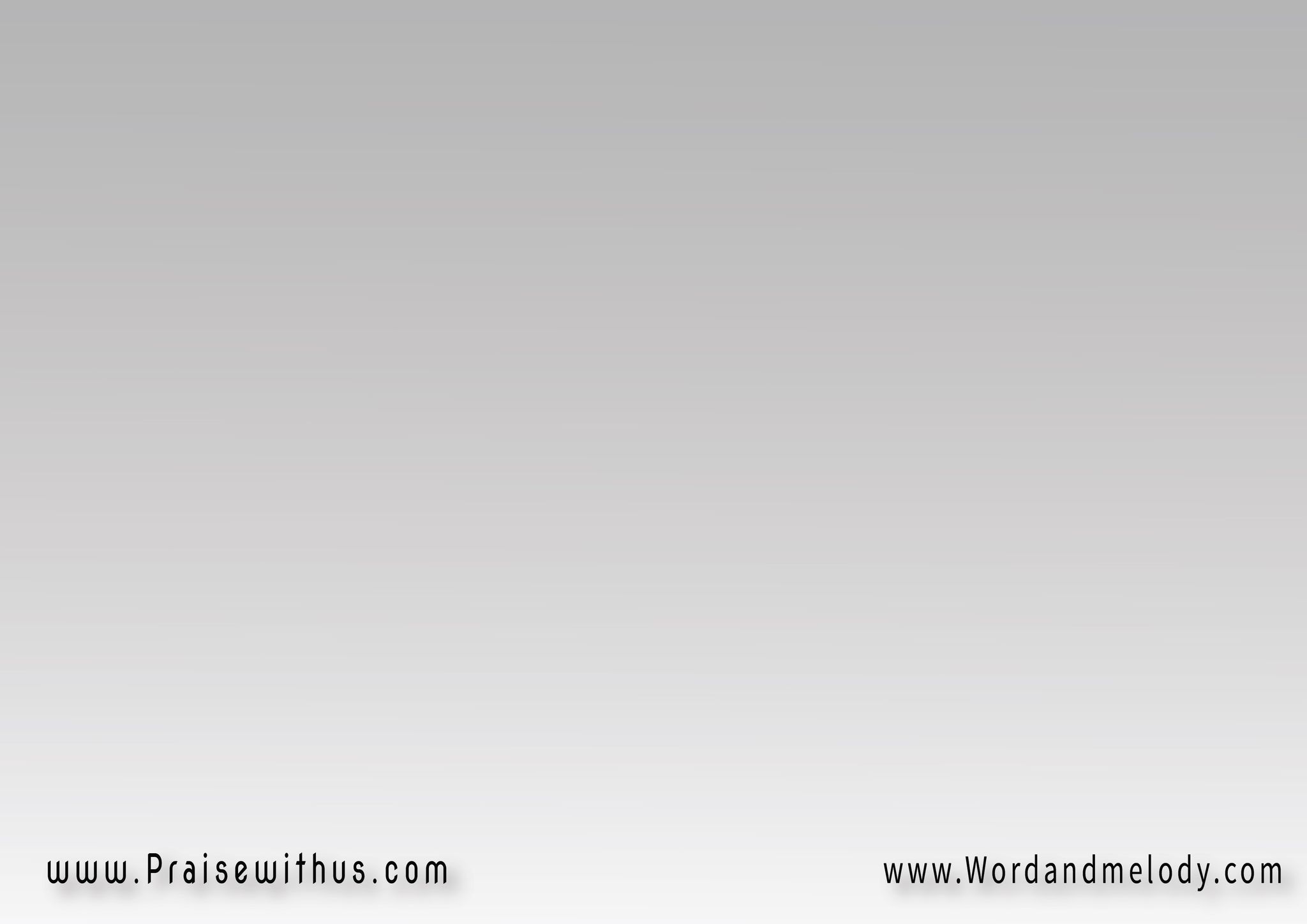 1- 
بالسياط ضربوه 
وبالحربة طعنوه 
بالأشواك توجوه 
على خشب العار علقوه
على الصليب سالت دماه علشان كل اللي فداهلما جيت بالقلب اللي تاه 
عند الصليب باسجد للإله
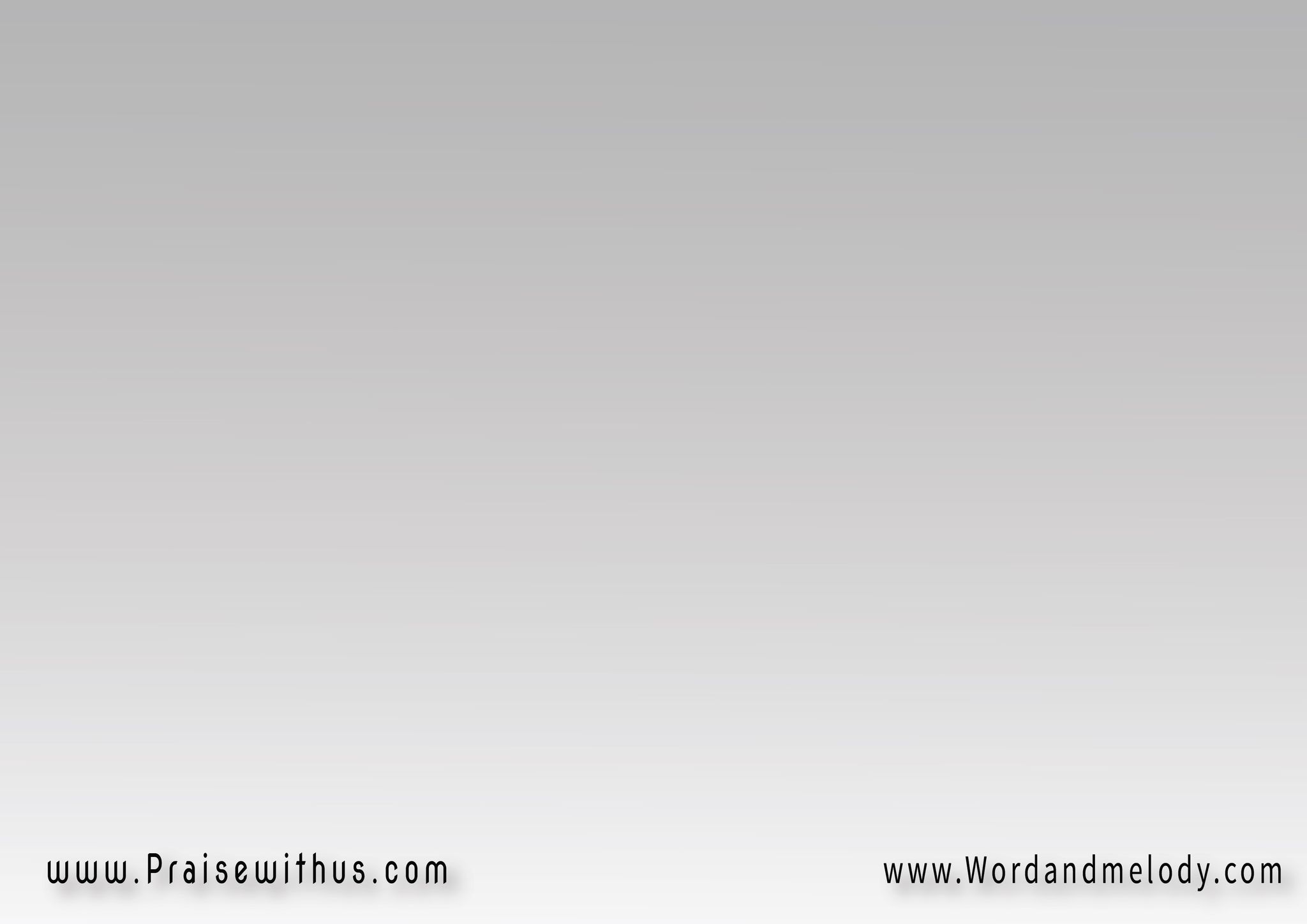 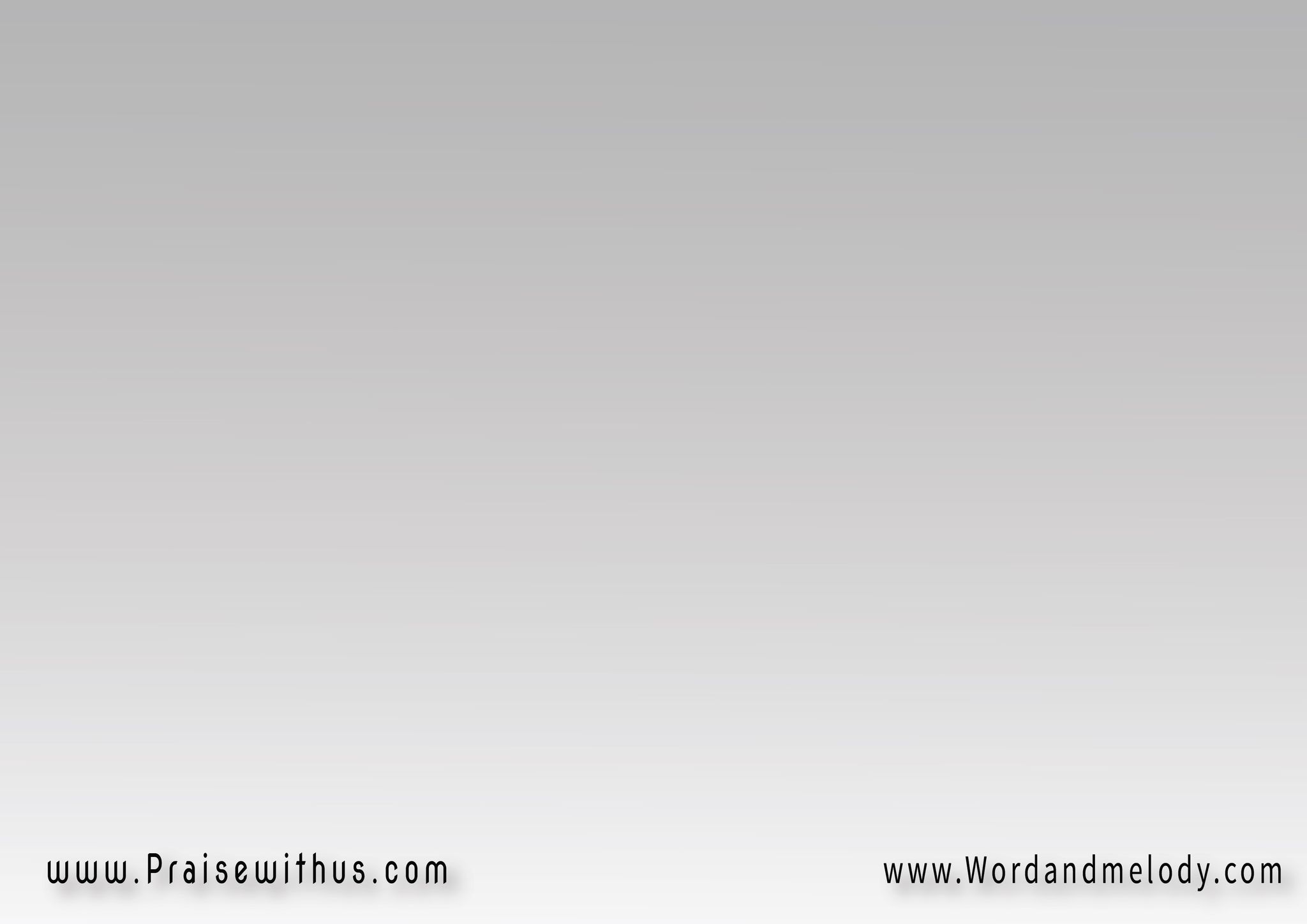 القرار:
 إلهي يسوع إلهي يسوع إلهي إلهي إلهي يسوع
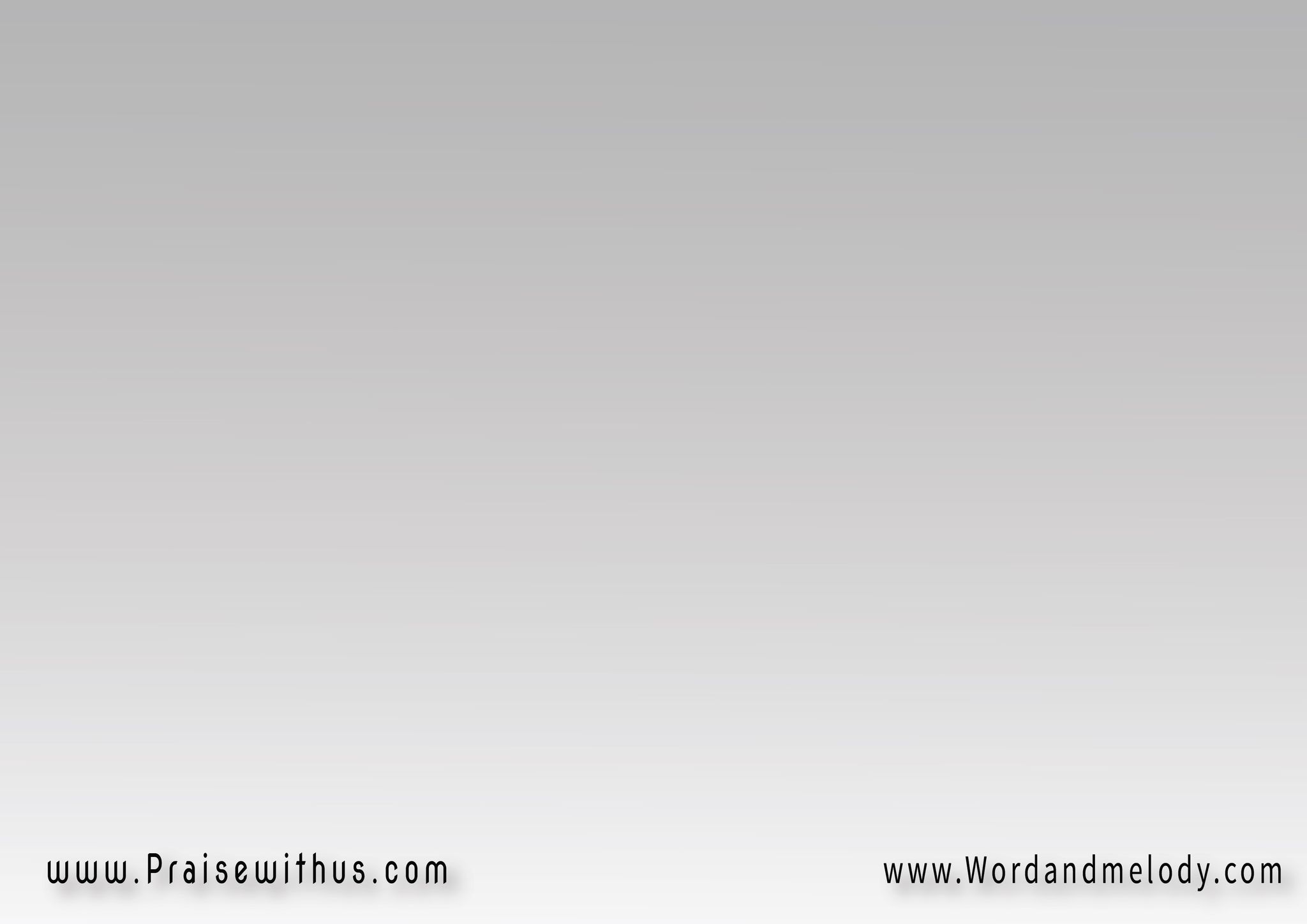 2- 
مش عايز أنسى 
الثمن المدفوع عشاني 
وانت البار وانا الجاني
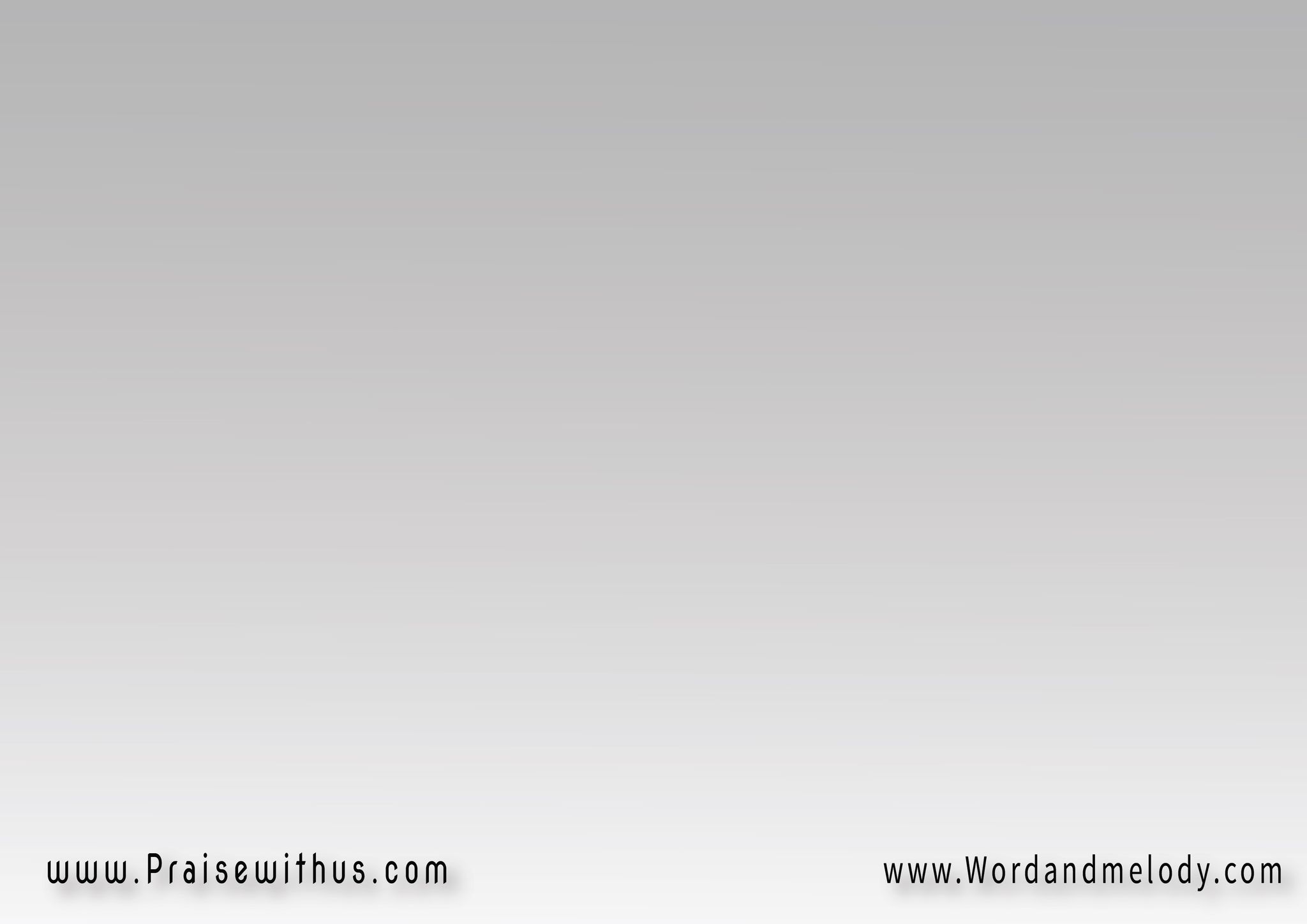 ثبت عينيك على أورشليم 
شايل أحزاني 
وعينيا مش هاتبص 
لورا تاني
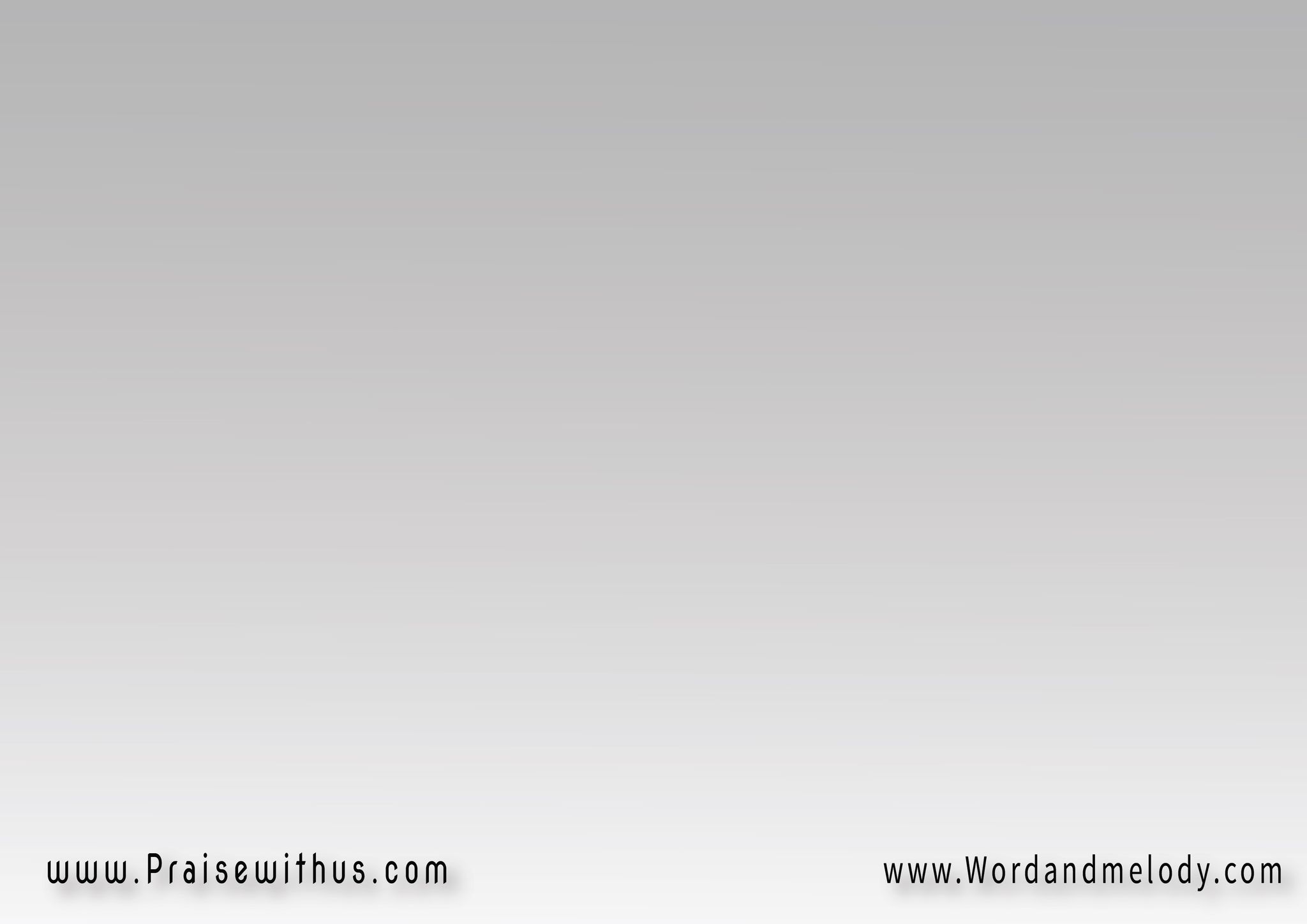 القرار:
 إلهي يسوع إلهي يسوع إلهي إلهي إلهي يسوع
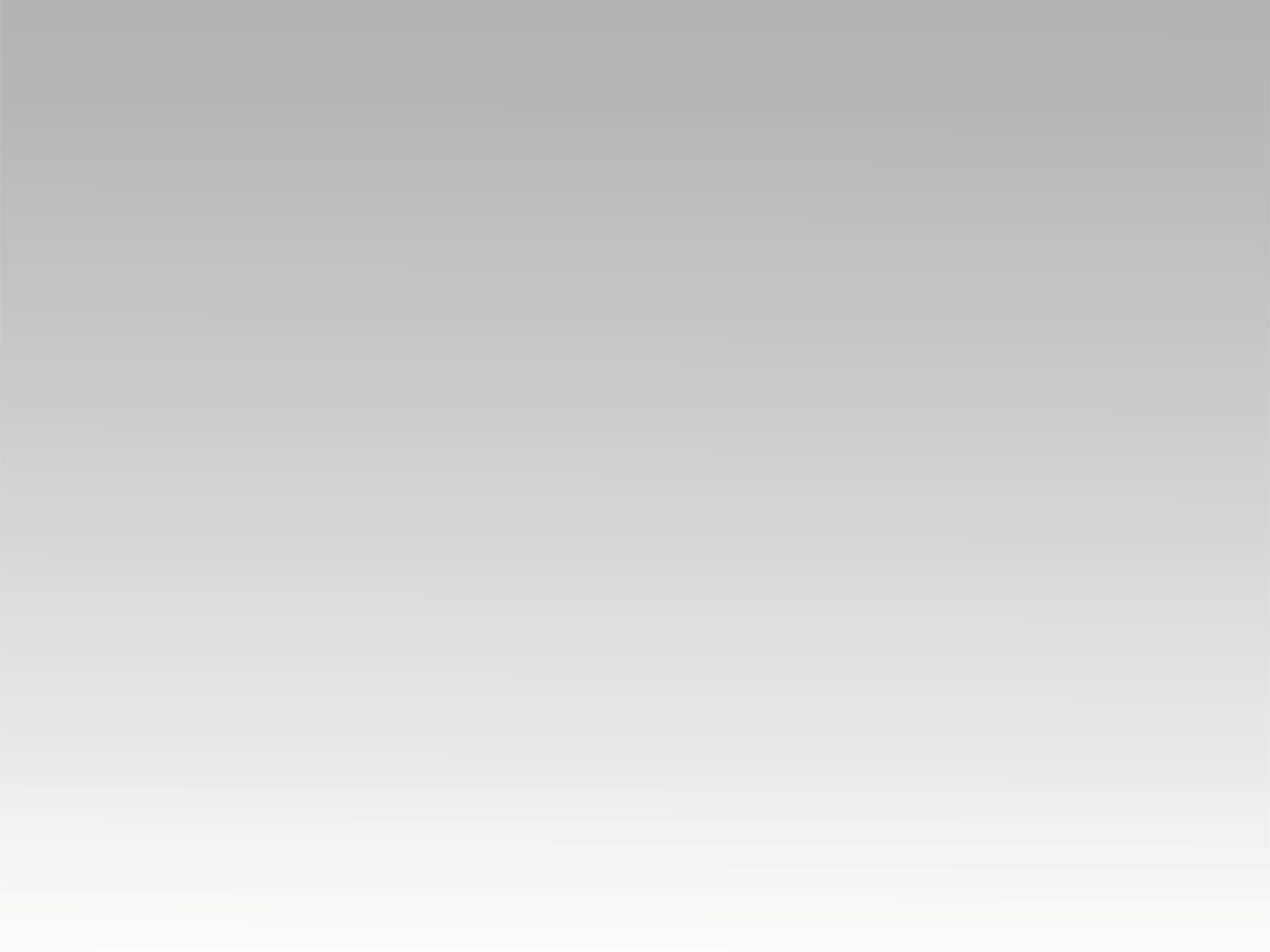 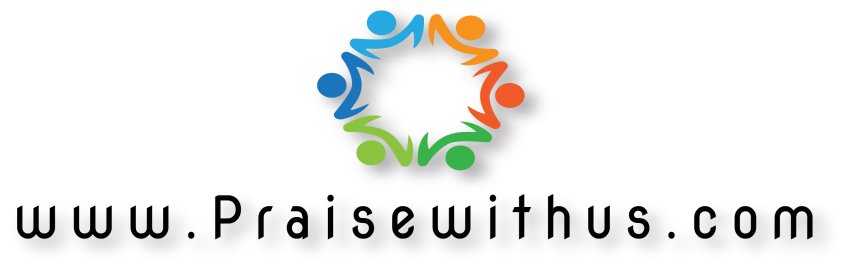